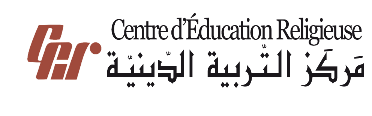 مَركَزُ التَّربِيَّةِ الدّينِيَّةرُهبانِيَّةُ القَلبَين الأقدَسَين
يُقَدِّمُ كِتابَ الأساسيَّ الثّاني
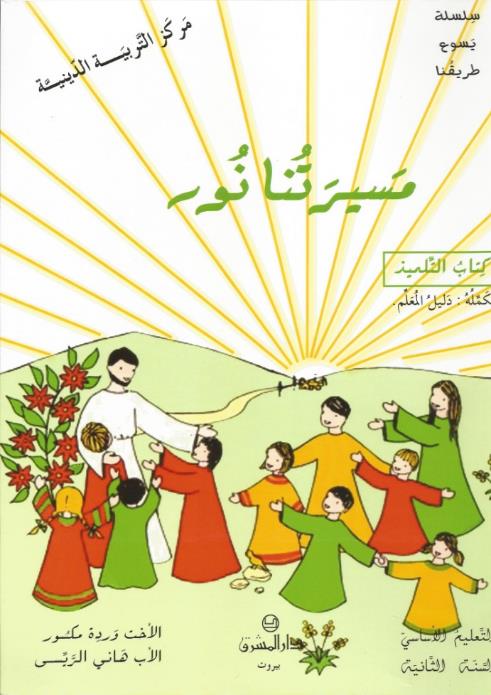 اللِّقاءُ السّادِس
الضَّمير: إِختِيارُ الخَير
سَلام المَسيح أَصدِقائي...
اليَوم رَح نِحكي عَن نور الله المَوجود بِكِلّ واحَد فينا ويَلي إسمو الضَّمير
رَكْزوا مْنِيح 
وسْمَعوني بِهُدوء...
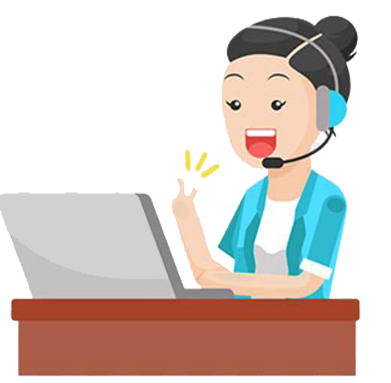 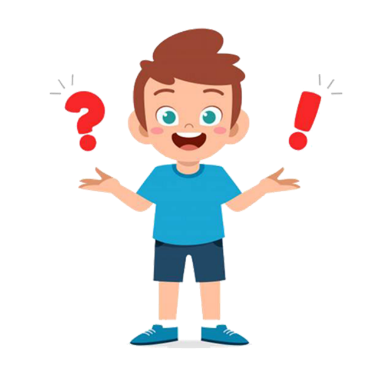 شُو رَح نَعمِل اليَوم؟
- نِشرَح كيف بيساعِدْنا ضَميرنا تَ نِسمَع اللَّه ونِحكي مَعو ونِختار الخَير ونِتْجَنّب الشّرَّ.
- نِتنَبَّه إِنّو لَمّا نطيع ضَميرْنا منِفرَح كتير ومِنفَرّح يلّي حْوالَينا.
خَلّونا هلّق نحِط نَفسنا بِحضور الله 
ونِستَدعي الرّوح القُدُس
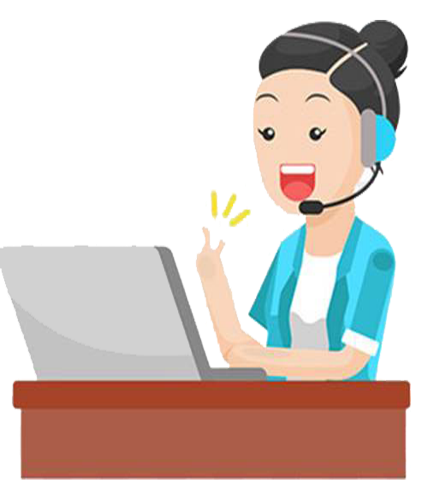 يا رَبّ إمنَحْنا نِعمَةَ حُضوركَ بَينَنا وَساعِدنا حتّى نَعيشَ كَأبناءِ النّور
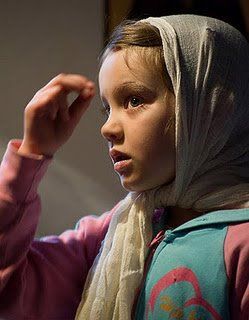 يَلّا يا زغار،
جَربوا تذكّروا..
عن شو حكينا بِالمَرّة الماضيّة؟
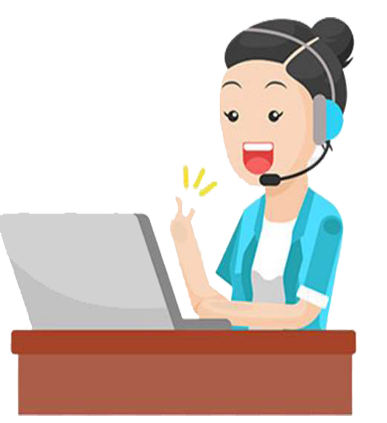 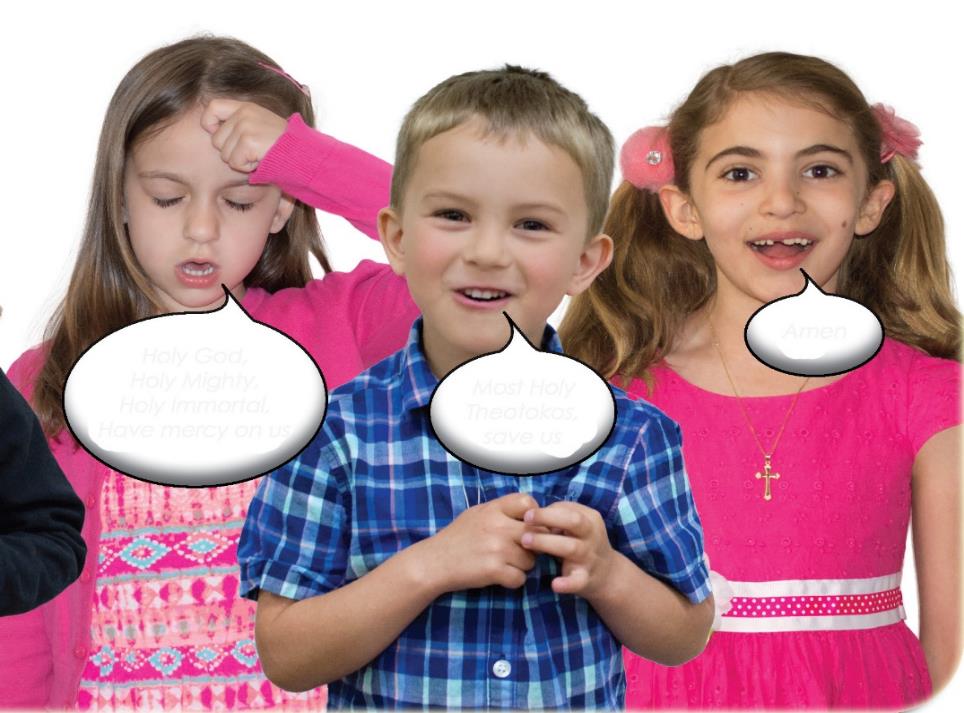 إنّو الشّيطان أغوَى الإنسان
وحَس حالو ضايِع
فانقَطع عَن حُبّ الله
إِنتو بِتقولو إِنّو رَح يضلّ هيك؟ ورَح يختِفي نور الله مِن قَلبو تَمامًا؟
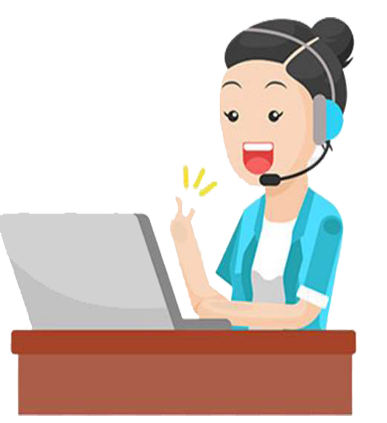 تَعوا تَ نْحَضّر قلوبْنا تَنِسمَع كِلْمِة اللَّه ونِكتِشِف الجَواب
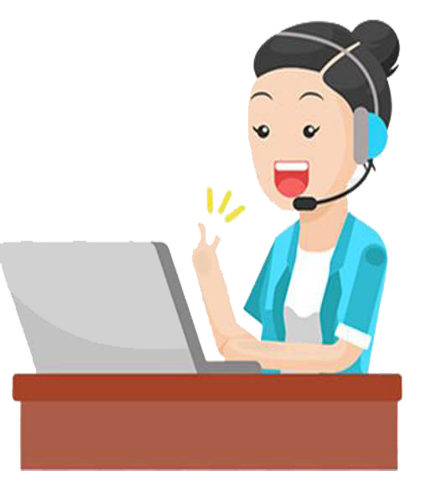 وجَعَل الله عيونو عَ قْلوبُن تَ يبَيِّنلُن عَظمِة أَعمالو» (سي 17/8)
وبَعْدُو نُور اللَّه عَمْ بيْضَوِّي عَ قْلُوب النِّاس بَسْ الانْسِان ما بِيْشُوف هَالنُّور إلاّ بِصُعُوبِة.
 بِسَبَب الخَطِيِّة دَخَلِت العَتْمِة بالانْسِان وما عاد النُّور يْضَوِّي مِتل قَبِل
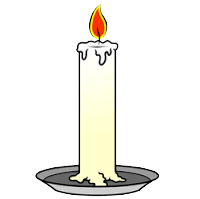 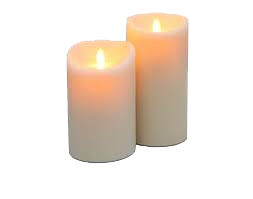 بَس النُّور بَعْدُو عَمْ بِيْشِعْ جُوِّات قَلب الانْسِان، هَيْدَا يَلْلِي نِحْنَا بِنْسمِّيه الضَّمِير.
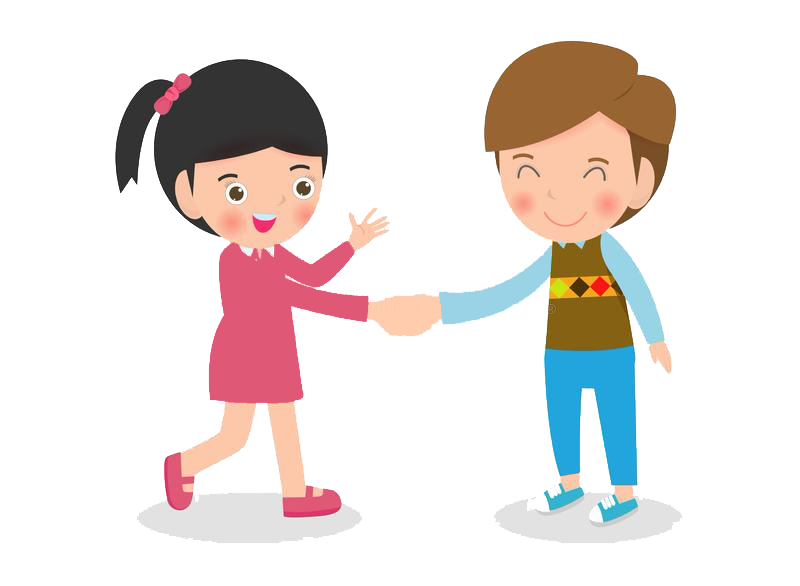 بِلْتِقِي بِاللَّه بِضَمِيرِي، 
وبِالصَّمت بِسْمَعْ شو بِيْقِلْلِي.
بيقلْلِي:
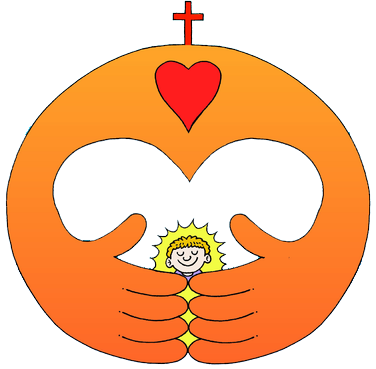 حِبّ مِتِلْ ما أنا بْحِبّ، 
عْمُول الخَير مِشْ الشّرْ.
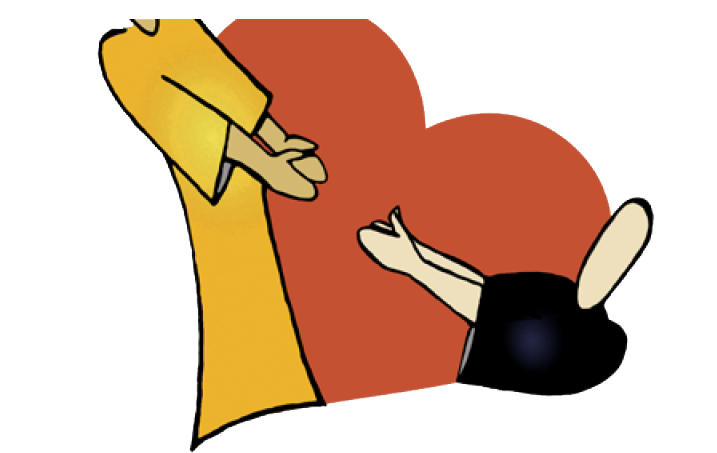 كلّ واحَدْ بيِقْدِرْ يلاقِيْ 
نُور اللَّه بِ ضَمِيرُو وبْيَعْرِفْ إذا عِمِلْ مْنِيح أو لأ،  إذا عِمِلْ خَير أو شَرّ.
بس الأمر مِشْ سَهِل
 إنّو نَعْرِفْ شو المْنِيح 
وشُو يَلْلِي مِشْ مْنِيح.
 اذا اخْتَرْنَا مِتل ما اللَّه بيْرِيدْ 
انُّو نِخْتَار أم لا!
وهَلَّق رَح خَبِّركُن قِصَص زْغِيْرِة وإسأَلكُن سُؤال بَعد كِلّ قِصّة... فَكروا فيه منيح وعْرَفوا اختاروا!
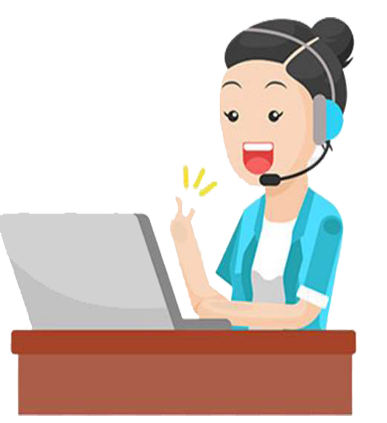 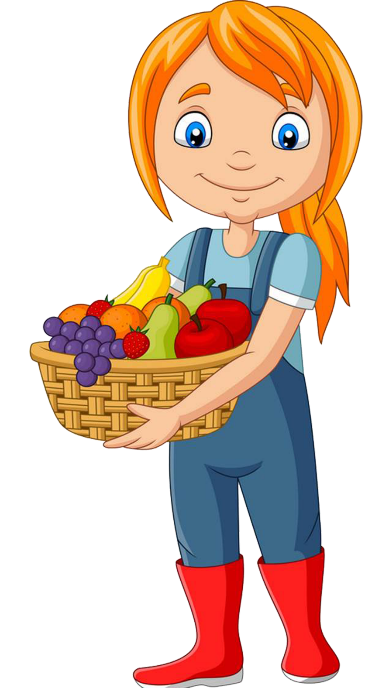 1
قالِتْلِي الماما
خِدي هَالسَلِّة الفْواكِه لَ سِتِّك، لأنّا مَرِيضَة بالفَرْشِة. وفِيكي تِاخدْي وِحْدِه.
وبالسَّلِّة في تِفِّاح بِيْشَهِّي وليمون رِيحْتُو طَيْبِة
شو بَعْمِلْ؟ بِاخُدْ تِفّاحَه أَو لَيمونة؟
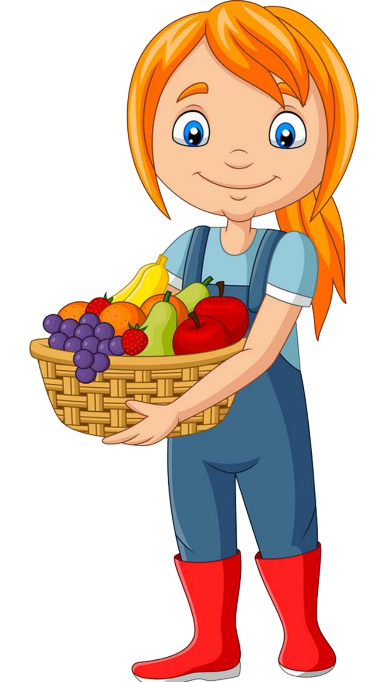 مناخُذ فَترَة صَمت تَ نفَكِّر بِهَالسُّؤال
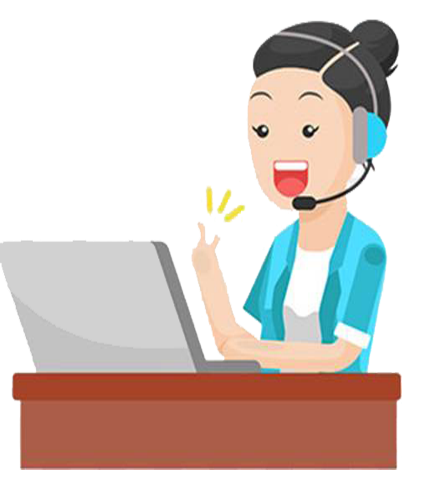 2
عَ عيد ميلادي
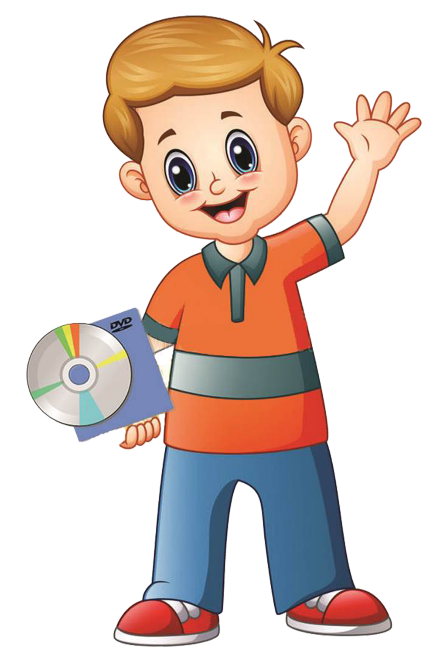 هِدْيُونِي DVD لَرسُوم مُتَحرِّكِه بْحِبَّا كْتِير، شْوَيْ نَادِتْنِي إمّي وقَالِتْ: أنا مَشْغُولِه كْتِيْر ساعِدْنِي وحِطّ المِايْدِه.
 شُو بَعْمِلْ؟
مناخُد فَترة صَمت تَ نفَكِّر بِهَالسُّؤال
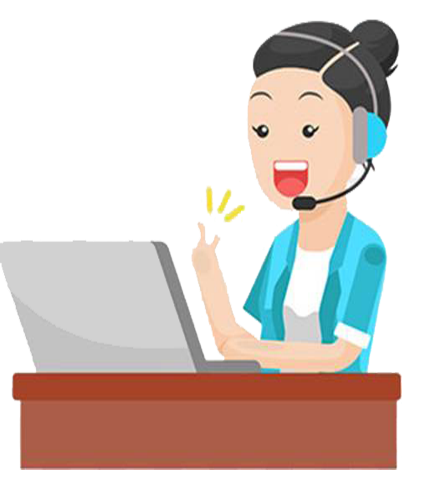 3
المحّاية
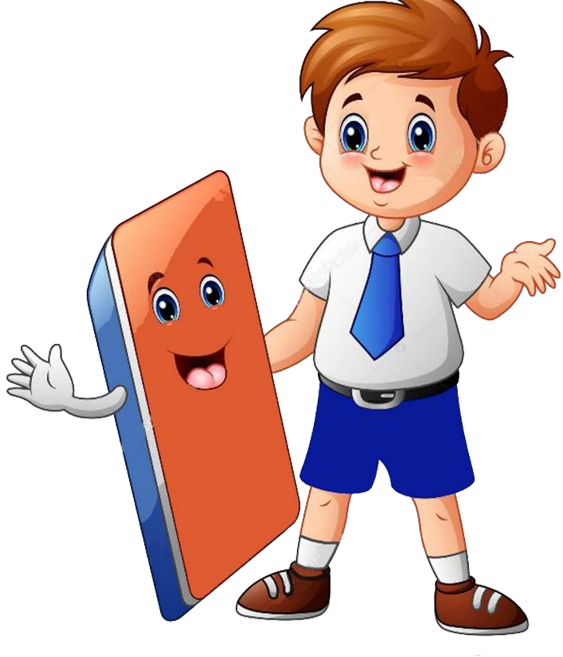 رفيقِي عِنْدُو مِحِّايِه حِلْوِه، يا رَيْت عِنْدِي مِتْلا!
تَرَكَا عَ الطَّاوْلِه، فِيّي آخِدَا وما حَدَا رَحْ بِيْشُوفْنِي. 
شُو بَعْمِلْ؟
مناخُد فَترة صَمت تَ نفَكِّر بِهَالسُّؤال
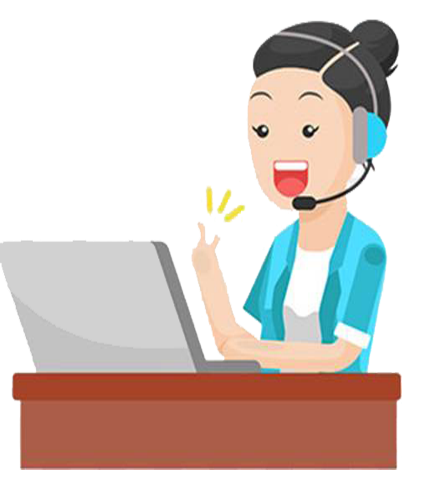 بَعد مَا سْمِعْنَا هَلْ القِصَص التلاتِه، شُو عْمِلْنا؟
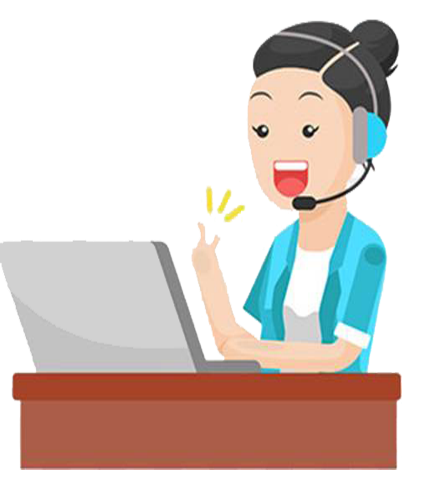 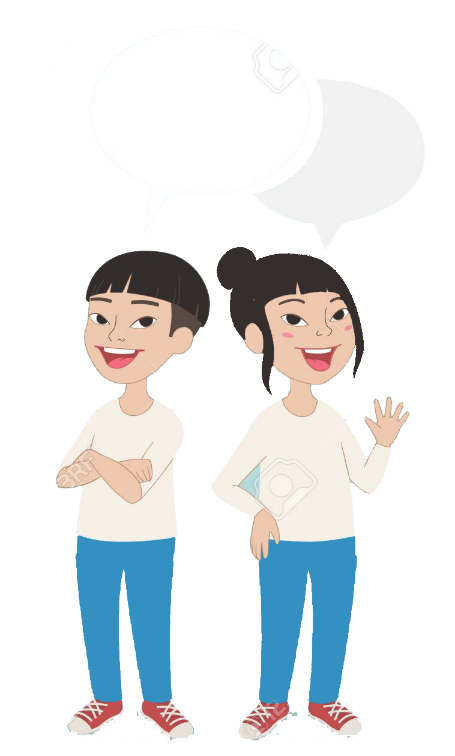 بِصَمت فَكَّرْنَا بِعَقِلْنا
شِفْنَا شُو المْنِيح كْتِير، والمْنِيحْ ويَلْلِي مِشْ منِيحْ ويَلْلِي مِتِلْ بَعْضُو 
لا مْنِيحْ ولا مِشْ مْنِيحْ
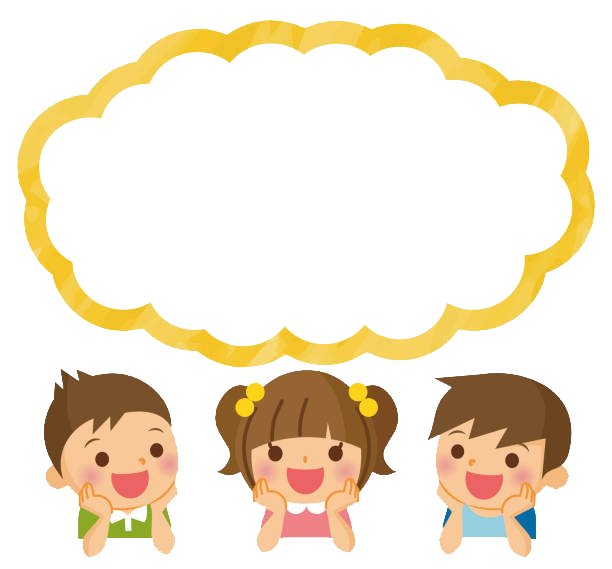 اخْتَرْنا شُو لازِمْ نَعْمِلْ
 وعْمِلْنَا يَلْلِي اخْتَرْنِاه
كِلّ وَاحَدْ اخْتَارْ حَسَبْ ضَمِيرُو. وهَلَّقْ فِيكُنْ تقُولُولِي شُو اخْتَرْتُو.
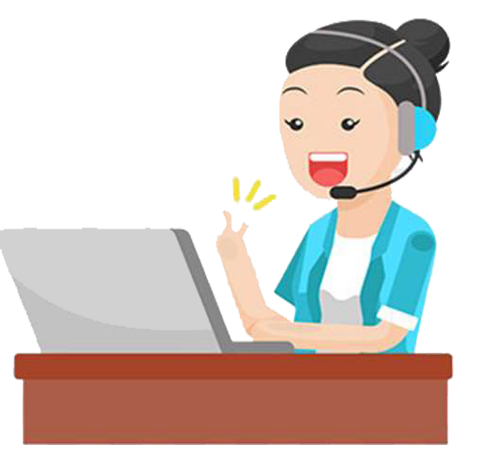 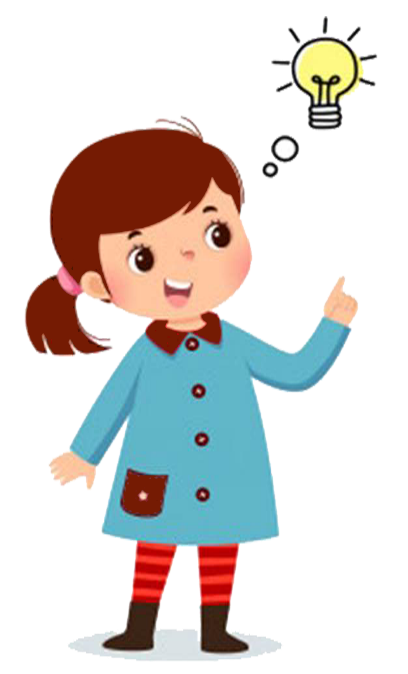 تِفّاحه أَو ليمونة؟ 
ما بْتِفْرُق!
بِبْقَى اتْفَرَّجْ عَ الفيلم؟ أنَا مَبْسُوطْ بَسْ إمّي بْتِزْعَلْ. بَسْ لَوْ سِاعَدِتْ إمّي، أنا بِفْرَحْ لأنّي فَرَّحْتَا وكِبرْ فيِّي الحُبّ لَغَيري.
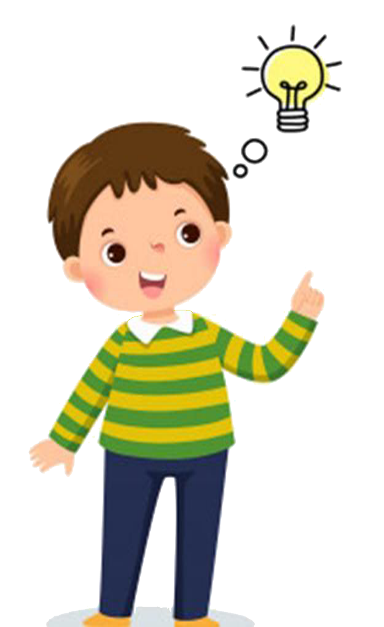 اذا اخَدِتْ مِحِّايِة رفِيقِي، يِمْكِنْ إنْبِسِطْ لأنّو صارِتْ لَ إلي، بَسْ مِشْ رَحْ بْكُونْ مِرْتِاحْ، لأنّو يَلْلِي عْمِلْتُو مِشْ مْنِيحْ لأنّو أخَذِتْ شِي مِشْ إلي
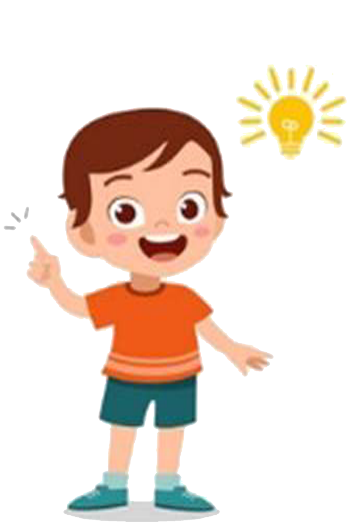 وأنا بِالحَقِيقَة مِشْ مَبْسُوطْ. رفِيقِي رَحْ بيفَتِّشْ عَ مِحِّايْتُو وجَوّ الصَّفّ رَحْ بْيِتْغَيَّر.ْ بَسْ إذا ما أخَدْتّا، رَحْ بِكْبَر بالحُبّ ورَحْ بْكُونْ مَبْسُوطْ
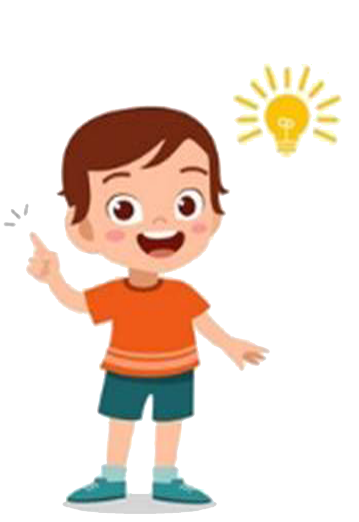 كِلّ خَيَارْ مِخْتِلِفْ عن التِّانِي.
في خَيارَاتْ بِتْفَرِّحْنِي وخَيَارَات مَا بِتْفَرِّحْنِي.
كيف بَدّي اختار دايمًا يَلّلي بيفَرِّحني؟ 
من مين باخد النَّصيحَة تَ ما إِغلَط؟
ت َكُون دِايمًا مَبْسُوطْ وفِرْحَان أَهَمّ شِي إنّي أُطْلُبْ المُساعَدِه من اللَّه،
 تَ يْضَوِّيْ بِ نُورُو عَ عَقْلِي وقَلْبِي
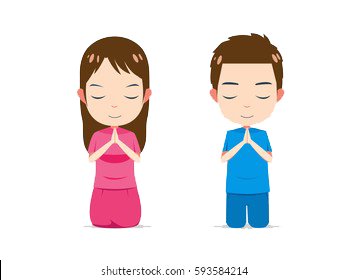 هَيك بِخْتَارْ الشِّي المْنِيحْ، بِخْتَارْ الحَيِاة وِلْحَقّ. 
وهَيْدَا هُوِّي َسبَب الفَرَح.
قَّديش مْنِفْرَحْ لمّا اللَّه بْيِسْكُنْ فينا 
ولمّا بِيْضَوِّيْ نُورُو عَ ضَمِيرْنَا
وهَلّق خَلّينا كِلْنا سَوا نقِلّو لَلرّبّ
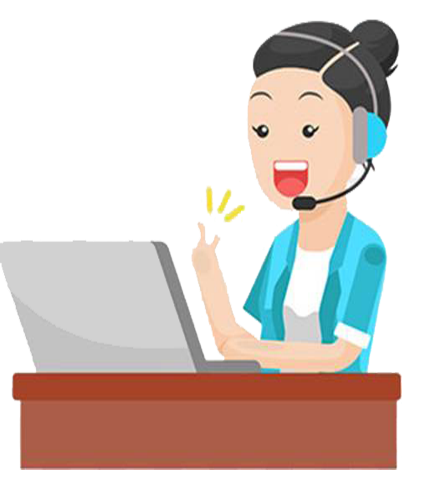 «لِيُضئ نورُك في أعماقِ ضميري!»
مِن بَعد ما سمِعنا المُحادثة،  رَح إِسألكُن كم سُؤال
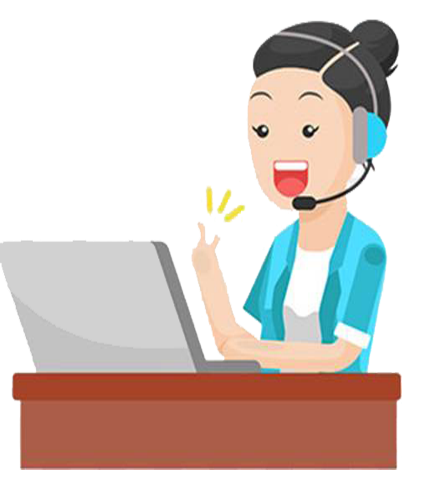 شو منْسَمّي نور اللّه المَوجود بِقَلب الإِنسان؟
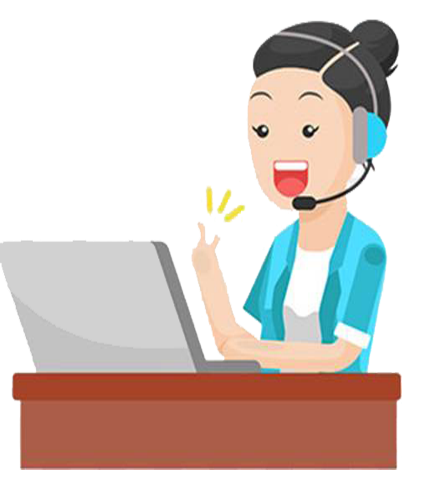 الضَّمير
شو بيوَشوِشْني الضّمير في الصّمت؟
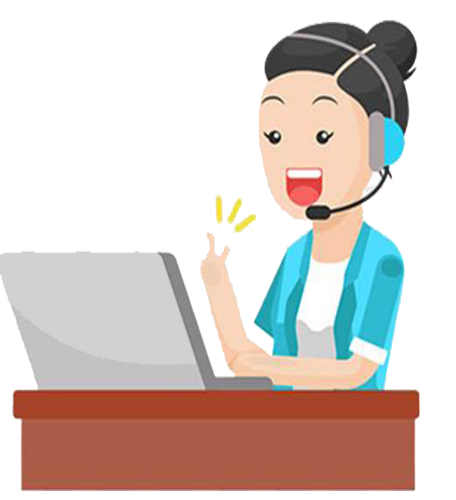 حبْ، 
وعْمول الخَيرِ 
مش الشر
بشُو لازم إستَعِين حتّى كون سَعِيد وفرَّح يلّي حواليِّي؟
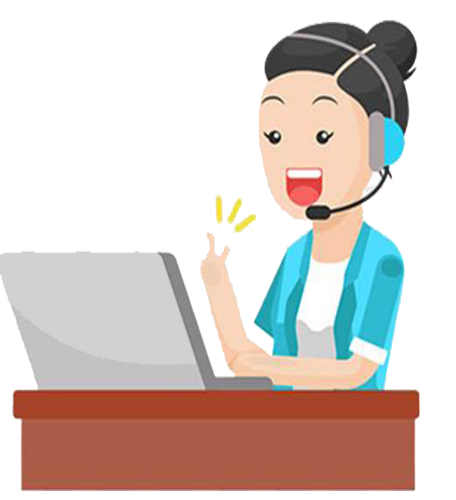 بِنور الله يَعني بِضَميري
وهَلَّق جَرْبوا يا شاطرين عمِلوا هَالنَّشاطات!
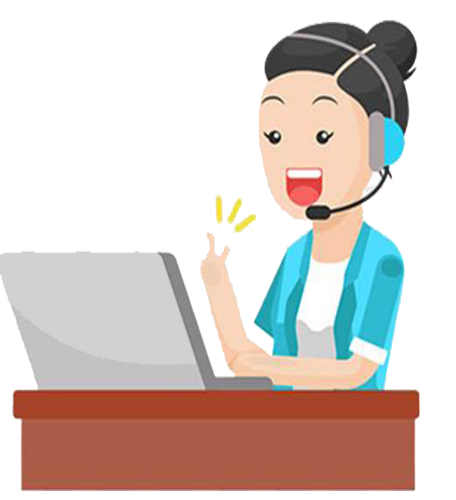 الإنسان
الخَطيئَة
النّور
الضّمير
التّمييز
أَقرأُ الكَلِمات في السّلايد القادِم.ثُمّ:-  أَرسُمُ عَلى وَرَقَةٍ عَمودَين.-  أَكتُبُ في الأوّلِ بِاللّونِ الأصفَرِ الكَلِمات الّتي تُعَبّرُ عَن إِصغائي إلى ضَميري والّتي تُفَرِّحُني وَتُفَرّحُ غَيري - وَأكتُبُ في الثاني بِاللّونِ الأَحمرِ الكَلمات الّتي تُطفىء نورَ الله فيّ
وهَلَّق بَدّي ياكُن تقولوا هَالجُمَل وَرايي لَ حتّى تِنحِفِر بِقْلوبكُن
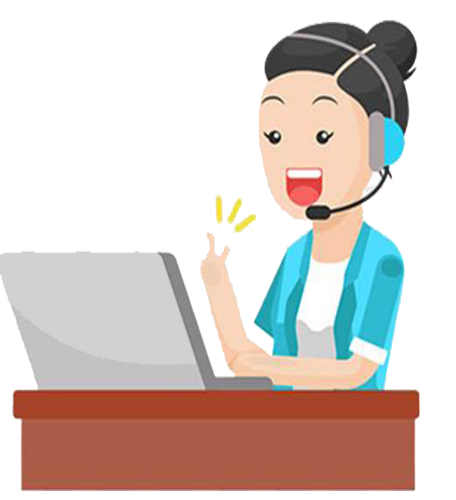 وهَالأُسبوع، رَح إِطلُب مِنكُن تَعملو هالقَصد وتِقروا مع أَهلكُن 
كِلمِة الله
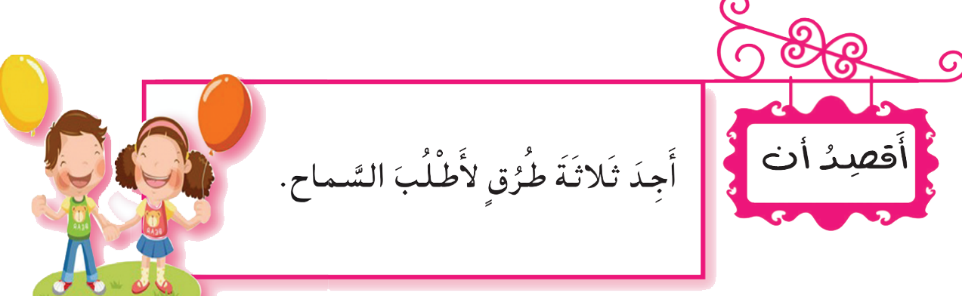 ومنِختُم لِقاءْنا اليَوم بِهالصَّلاة وبهالتَّرنيمِة
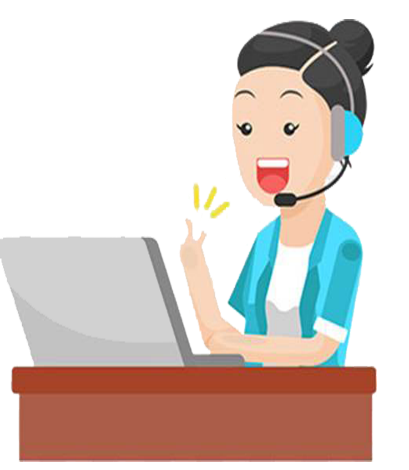 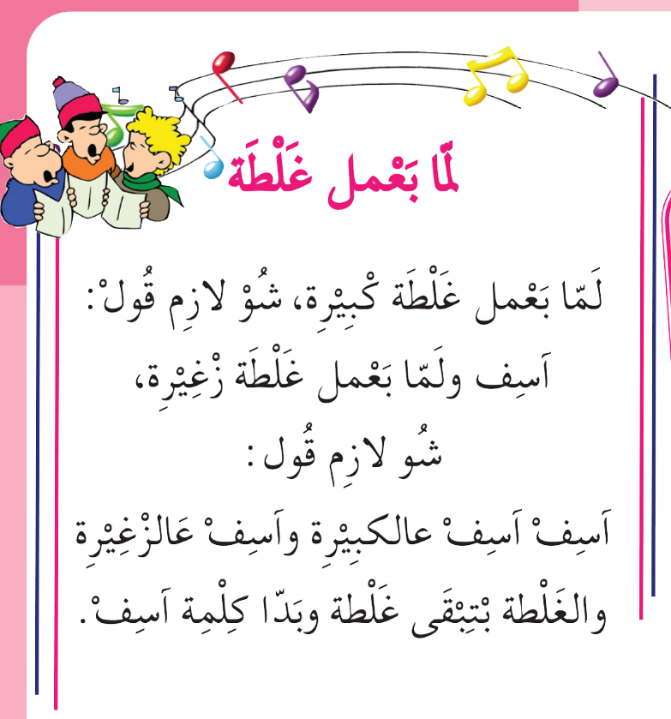 باي باي، منلتِقي بِالأُسبوع القادِم
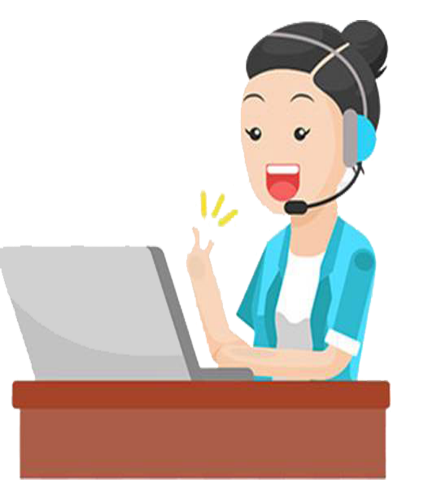